¿Qué conviene saber si el siguiente curso académico se quiere hacer el Trabajo de Fin de Grado?: LA MATRÍCULA
SESIONES INFORMATIVAS 
ALUMNADO DE 3º
FACULTAD DE CCSS Y DE LA COMUNICACIÓN
Trabajo de Fin de Grado
Facultad de CCSS y de la  Comunicación
2
Trabajo de Fin de Grado
Facultad de CCSS y de la  Comunicación
3
COMUNICACIÓN
Tres vías:
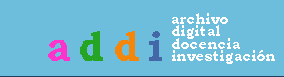 4
Trabajo de Fin de Grado
Facultad de CCSS y de la  Comunicación
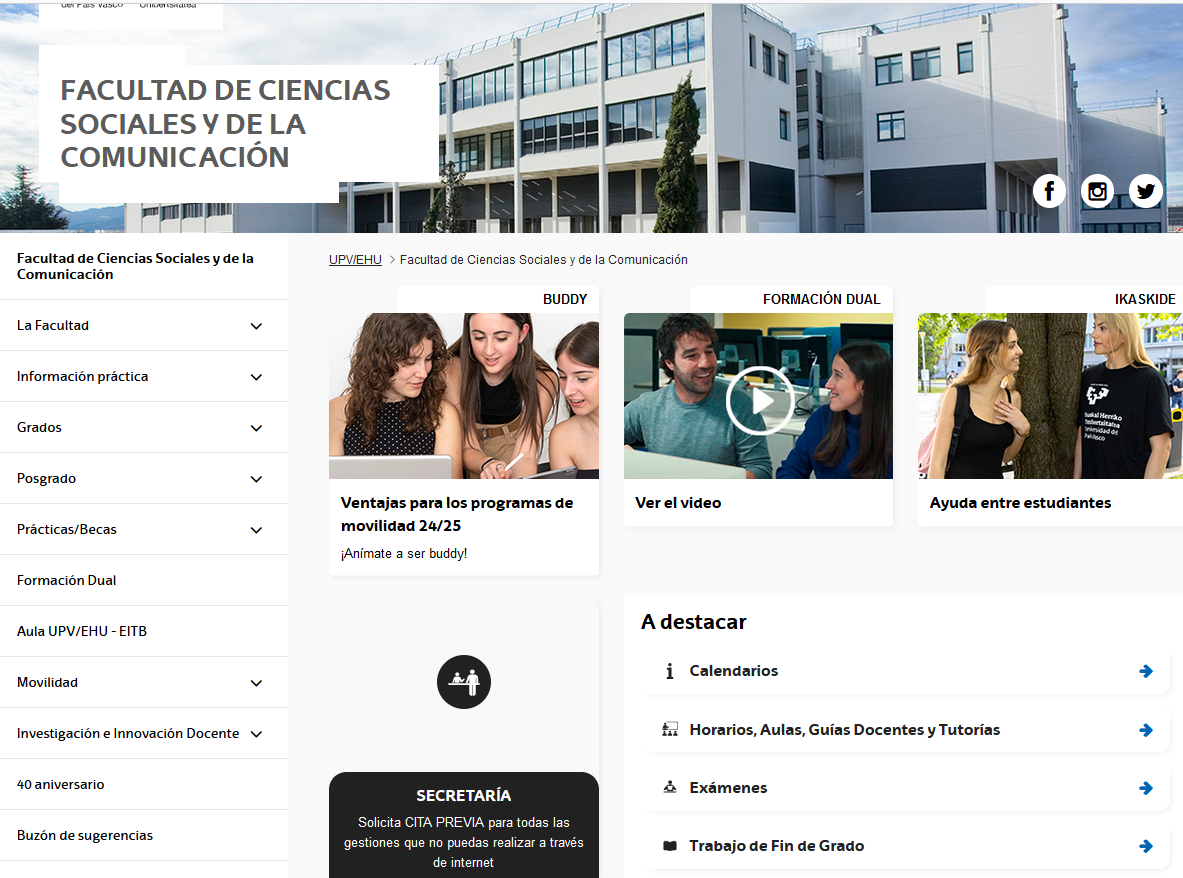 5
Trabajo de Fin de Grado
Facultad de CCSS y de la  Comunicación
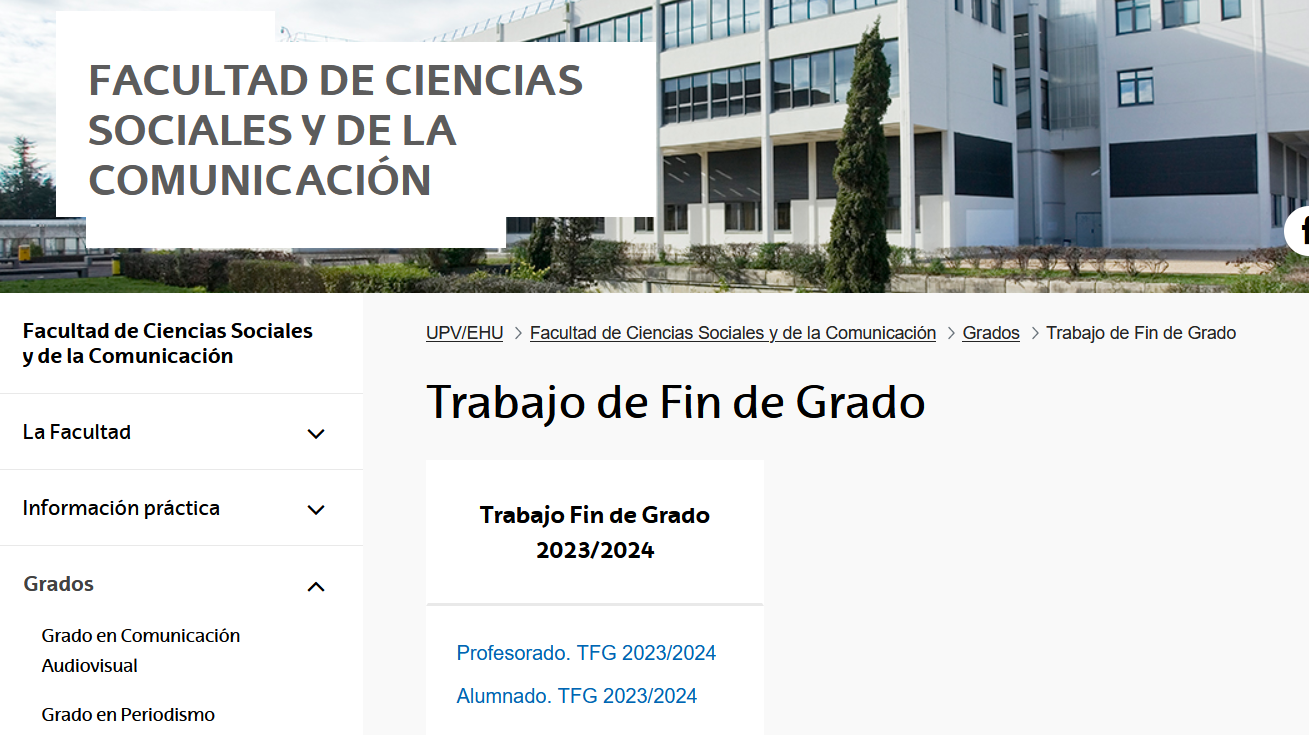 6
Trabajo de Fin de Grado
Facultad de CCSS y de la  Comunicación
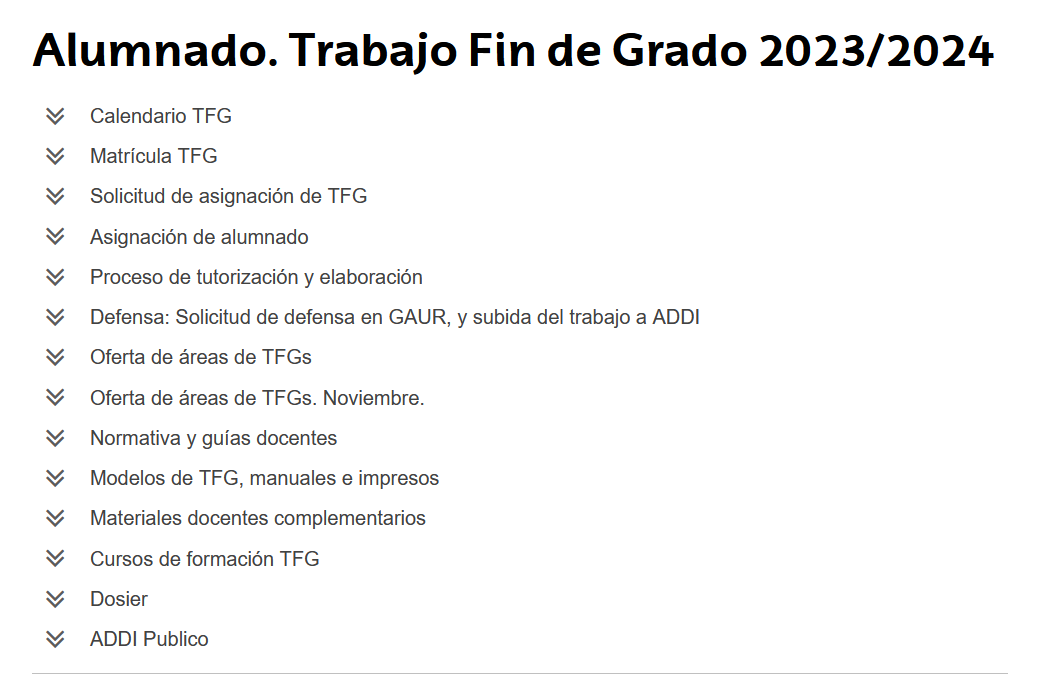 7
Trabajo de Fin de Grado
Facultad de CCSS y de la  Comunicación
IMPORTANTE para no tener problemas…
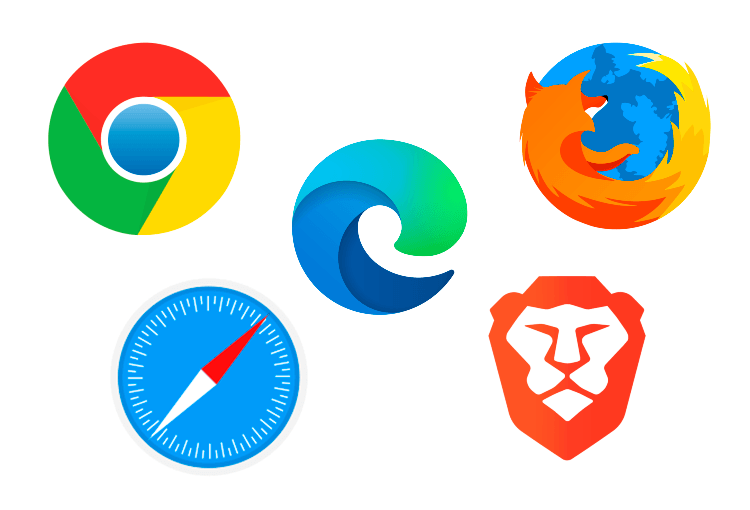 Probar con otro           navegador
Trabajo de Fin de Grado
Facultad de CCSS y de la  Comunicación
8
GAUR : asegurarse de estar validado
9
Trabajo de Fin de Grado
Facultad de CCSS y de la  Comunicación
MATRÍCULA DEL TFG
¿Cúando se hace la matrícula del TFG?
-A lo largo del curso, en cualquier momento y siempre previa a la solicitud de defensa (VER FECHAS EN CALENDARIO TFG)
-Con la automatrícula
¿Qué requisito ha de cumplirse?
Tener matriculados todos los créditos necesarios para superar el grado. NO ES NECESARIO TENER TODOS LOS CRÉDITOS APROBADOS.
¿Qué validez tiene?
La matrícula tiene validez de 1 año o curso académico y da derecho a dos convocatorias: Junio y septiembre
10
Trabajo de Fin de Grado
Facultad de CCSS y de la  Comunicación
MATRÍCULA DEL TFG 
¿Cúando en la automatrícula?
SOLO QUEDA EL TFG PARA FINALIZAR EL GRADO
Si se quiere defender el TFG en el curso académico entrante, ha de matricularse el TFG en el periodo de automatrícula.
BECAS
Dependiendo del tipo de beca que se solicite es necesario matricular todos los créditos, incluido el TFG. Si no se tiene claro si se va a defender, pasa a ser una decisión personal.
Trabajo de Fin de Grado
Facultad de CCSS y de la  Comunicación
11
IMPORTANTE tener en cuenta…
Hay que ser PRO-ACTIVO/A y planificar el trabajo. 
El TFG es un trabajo individual, realizado bajo supervisión y que equivale a 300 horas. Una buena planificación académica ayuda en el éxito de su culminación y ahorra costes económicos.
El TFG es una asignatura obligatoria más de 4º curso. Tiene un valor de 12 créditos. El coste de la matrícula (+- 180 euros 1ª) se incrementa a partir de la segunda matrícula. Cada matrícula da opción a dos convocatorias. Si uno/a no se presenta ha de volver a matricularse.
¿Qué conviene saber si el siguiente curso académico se quiere hacer el Trabajo de Fin de Grado?: LA MATRÍCULA
SESIONES INFORMATIVAS 
ALUMNADO DE 3º
FACULTAD DE CCSS Y DE LA COMUNICACIÓN